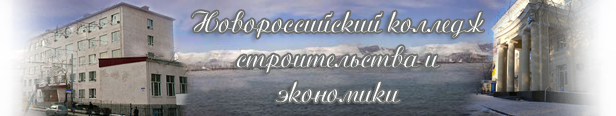 Межпредметная интеграция
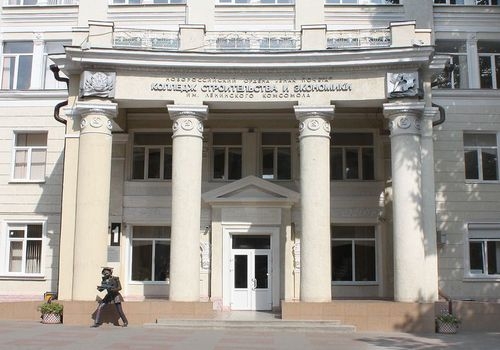 Председатель ЦМК Технологий производства строительных материалов и дисциплин градостроительства, преподаватель спецдисциплин 
Недильская И.И.
Интеграция — это объединение в одно целое различных элементов или частей в учебном процессе колледжа прослеживаются такие уровни интеграции как внутрипредметная, межпредметная.
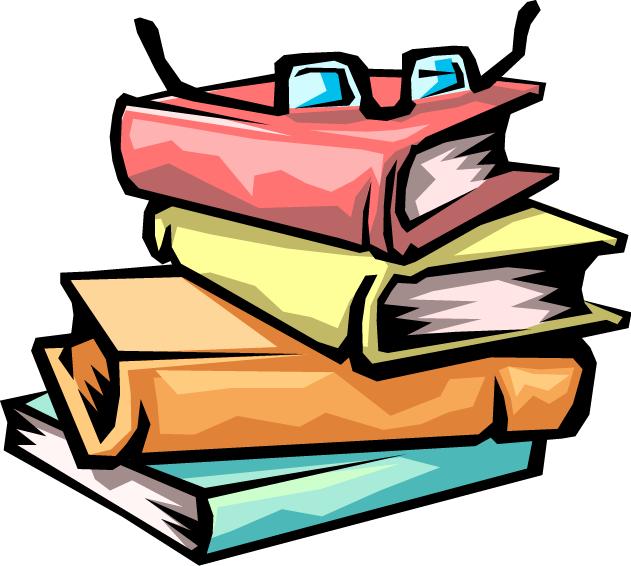 Результатом интеграции должны стать:

систематизация знаний;
обобщение умений, способствующих комплексному применению знаний 
усиление мировоззренческой направленности познавательных интересов студентов;
эффективное формирование убеждений и достижение всестороннего развития личности.
Полученные знания помогают студентам в выполнении курсовых и дипломных проектов, а самое главное – повысить свои шансы на получение интересной и престижной работы.
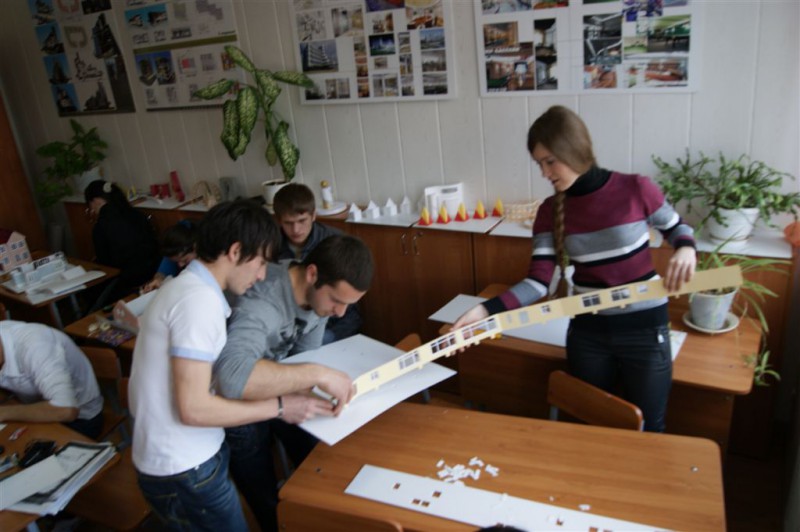 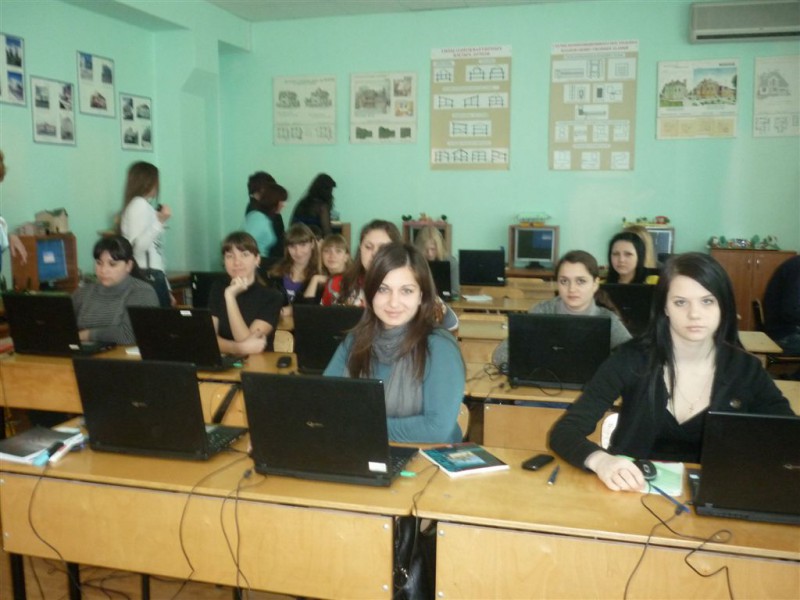 Новые информационные технологии и расширение компьютерной базы позволяют модернизировать учебный процесс, он становится более эффективным, более интересным, интерактивным, что, несомненно, повышает качество знаний студентов.
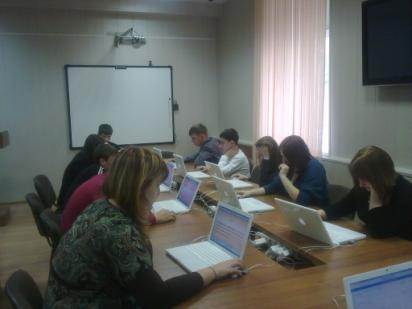 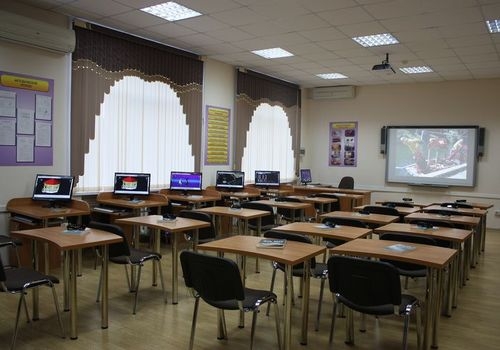 В учебном процессе   строительного отделения НКСЭ профессиональная деятельность реализуется через курсовое и дипломное проектирование.
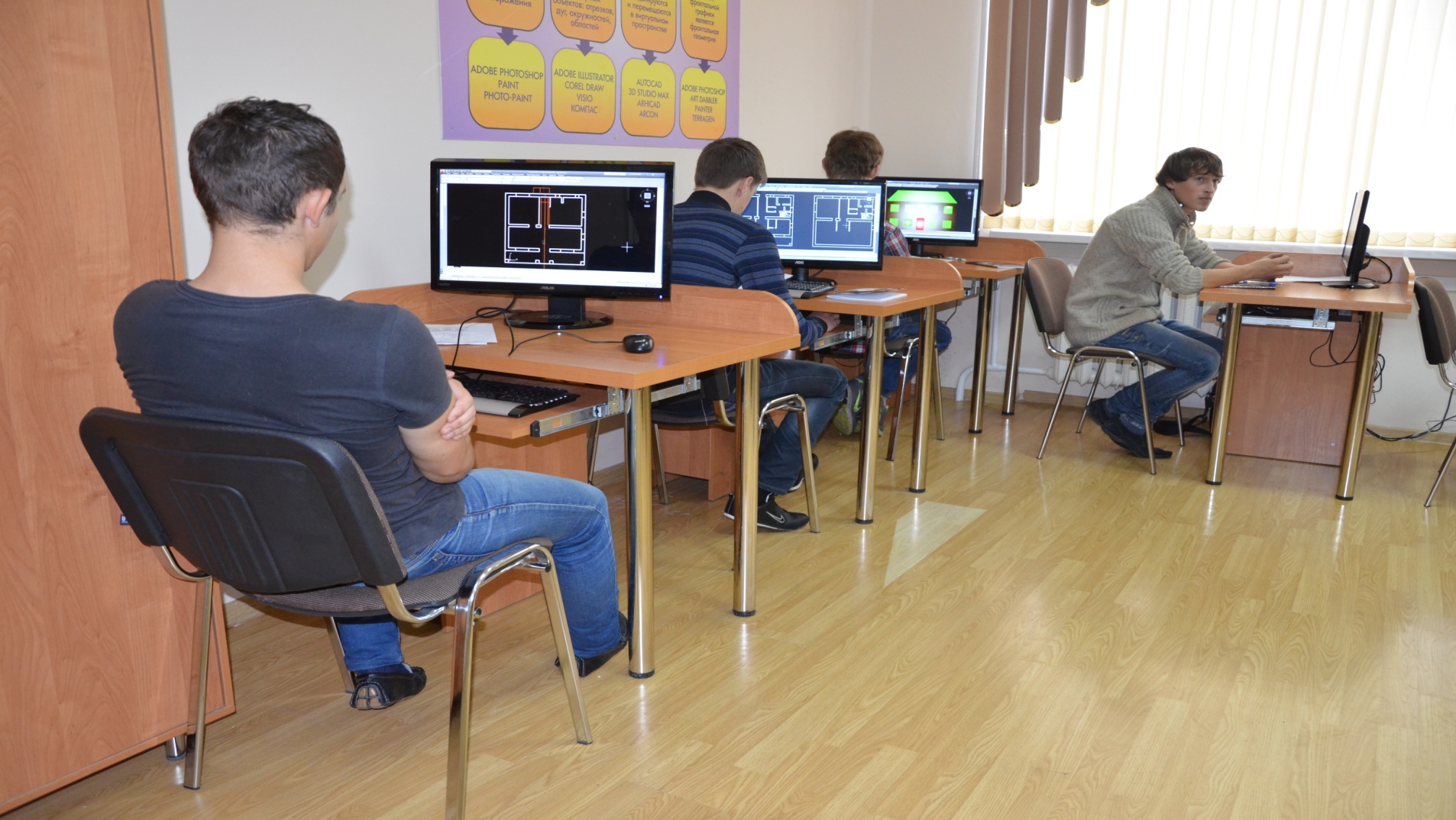 Курсовая работа - организационная форма обучения, применяемая на заключительном этапе изучения учебной дисциплины.
Задача курсовой работы сформулирована таким образом, чтобы студент оперировал большей частью знаний, полученных по дисциплине.
Курсовые проекты студентов группы А - 41
Курсовые проекты студентов группы СЗ - 41
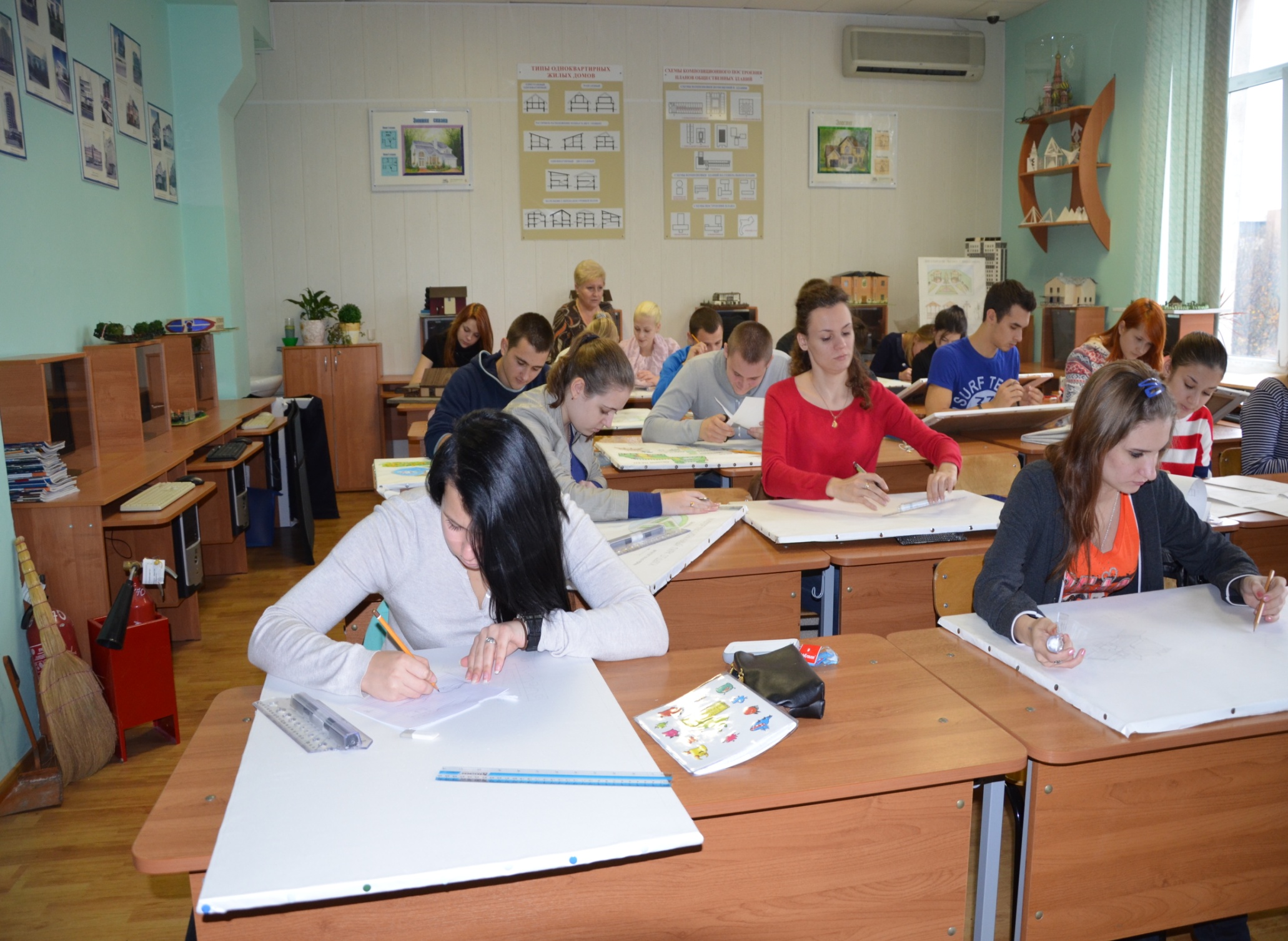 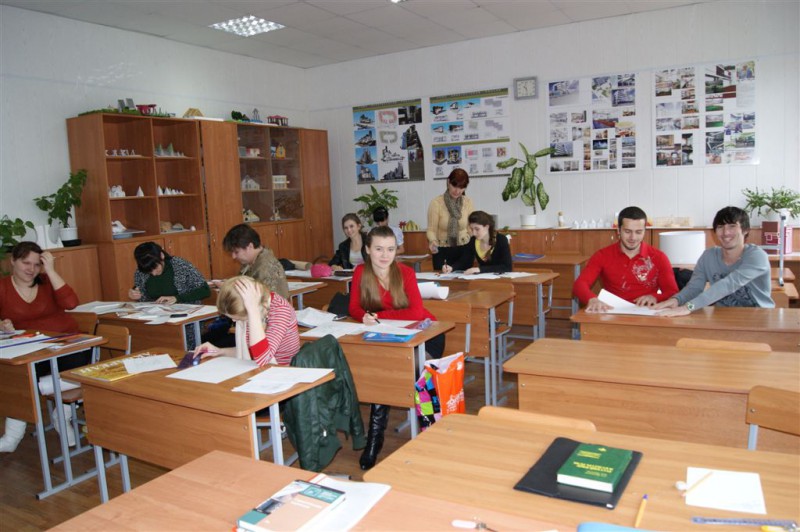 Научно – практическая конференция
Научно – практическая конференция
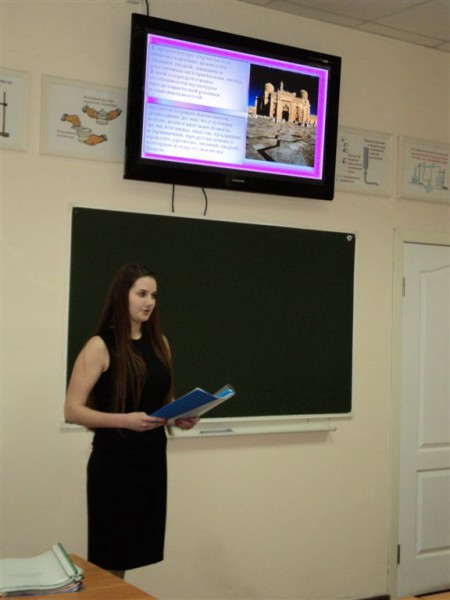 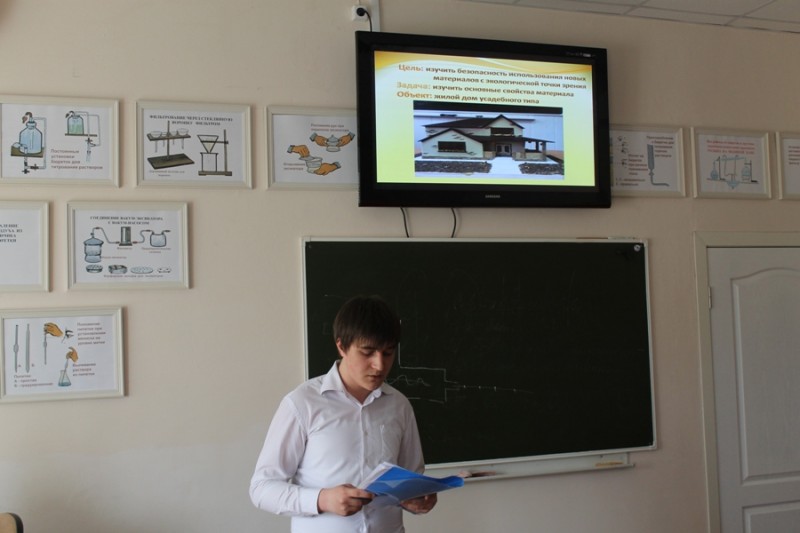 НАУЧНО-ПРАКТИЧЕСКАЯ РАБОТА Проект генплана микрорайона«Толстый  мыс»,г. Геленджик Студенты  третьего курса  отделения  строительных технологий и градостроительства НКСЭ г.Новороссийска    -   Дрожжина К., Петрова А., Щербаков А.Преподаватель  спец .дисциплин НКСЭ-    Недильская И.И. 2013г.
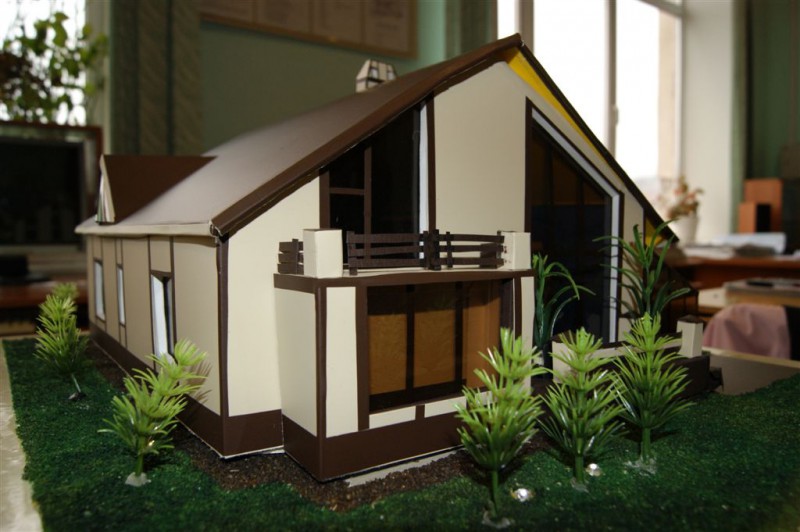 Работы макетной практики
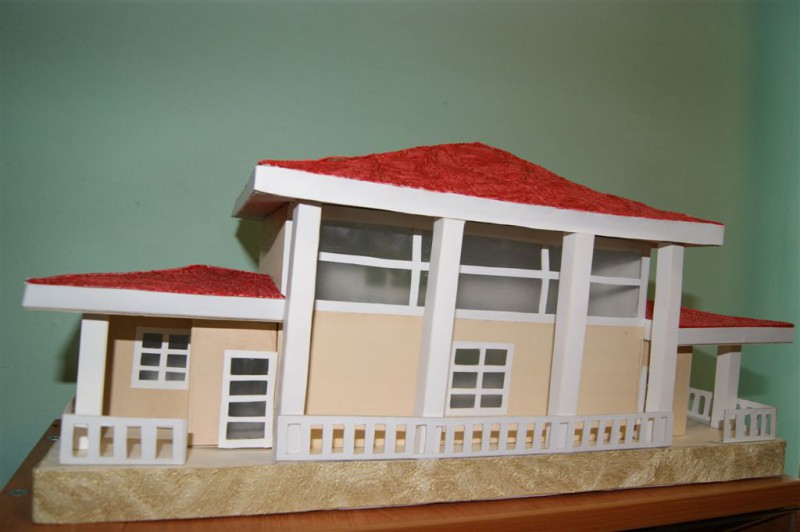 Краевая олимпиада по специальности «Строительство и эксплуатация зданий и сооружений»Афонин Игорь – занял 3 место
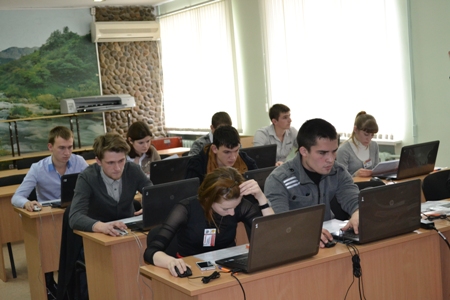 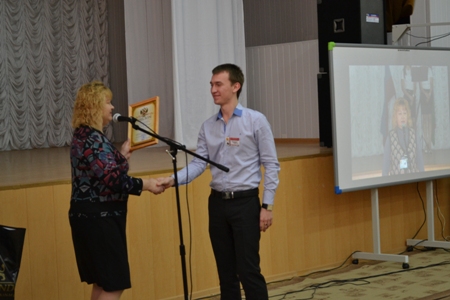 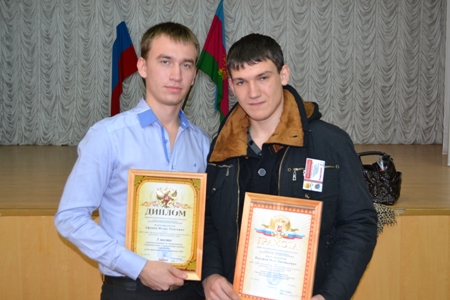 Участницы краевой олимпиады по специальности «Строительство и эксплуатация зданий и сооружений»
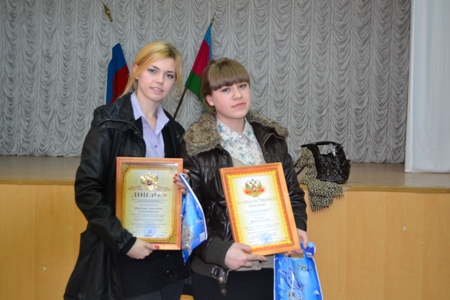 Защита дипломных проектов
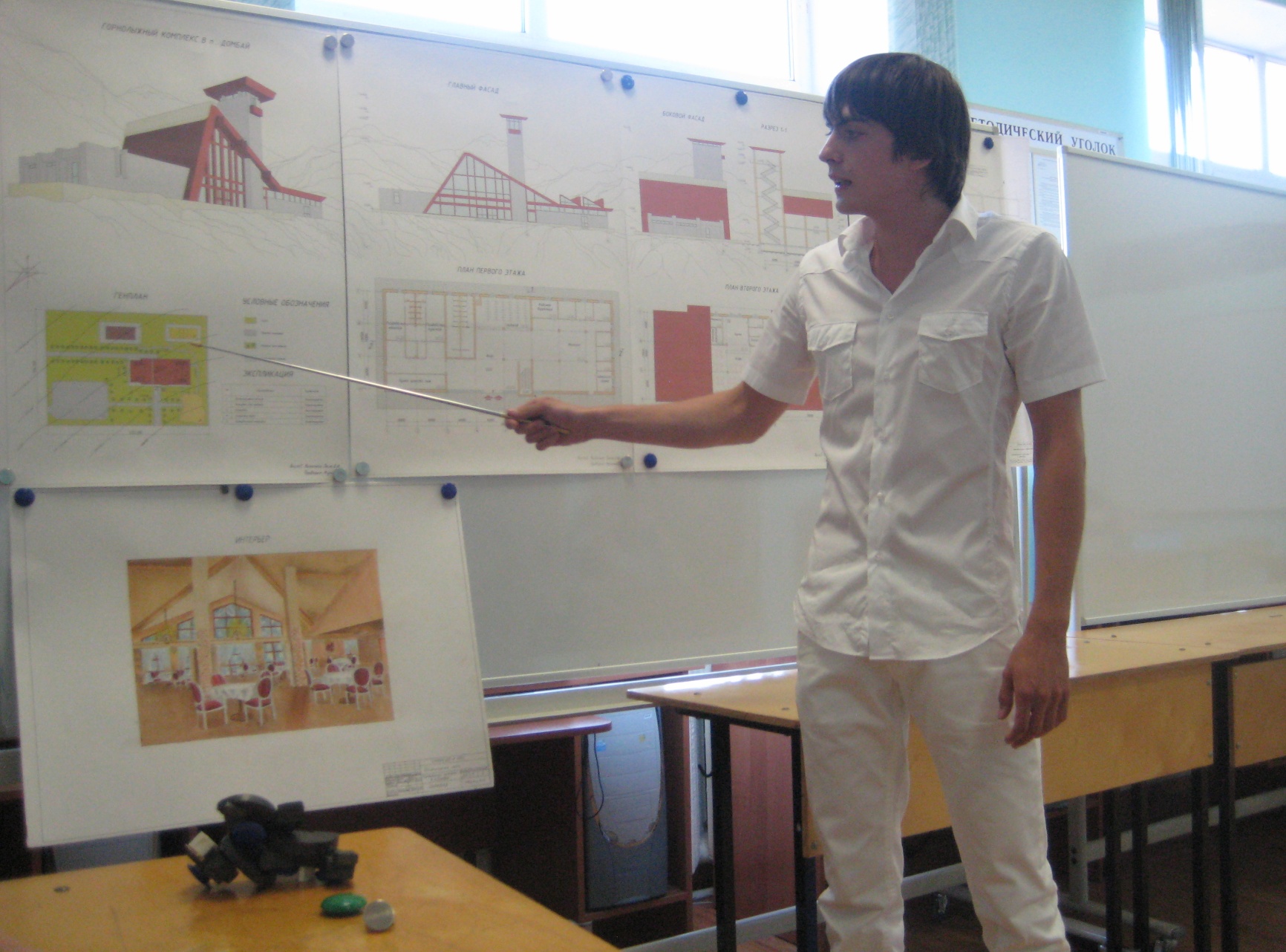 Защита дипломных проектов
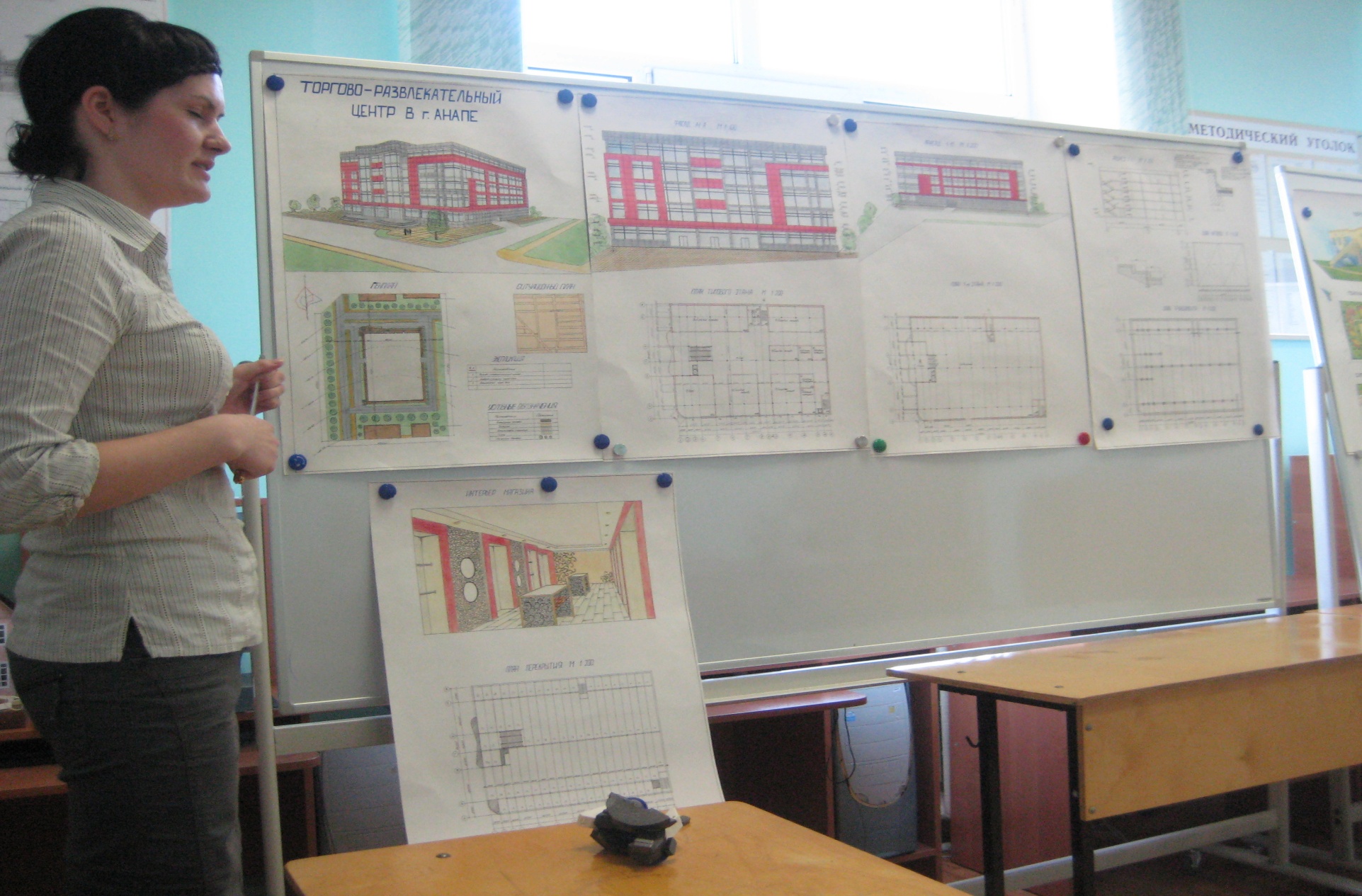 Дипломный проект студента группы СЗ - 41
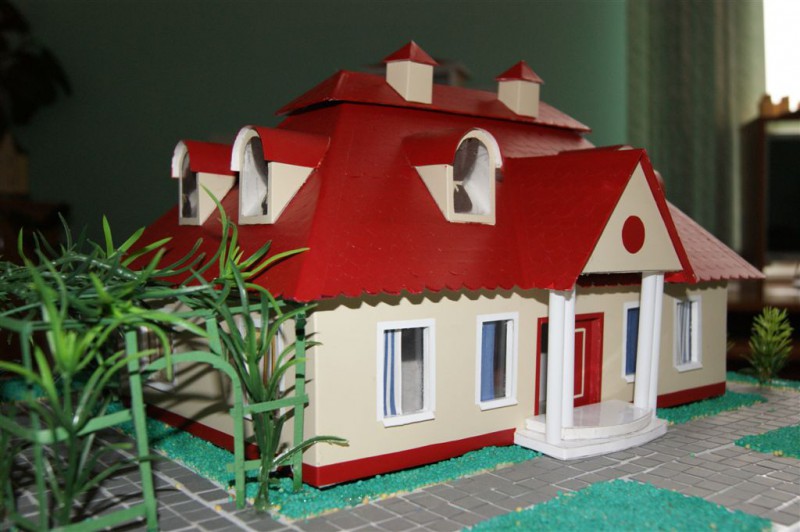 Защита дипломных проектов
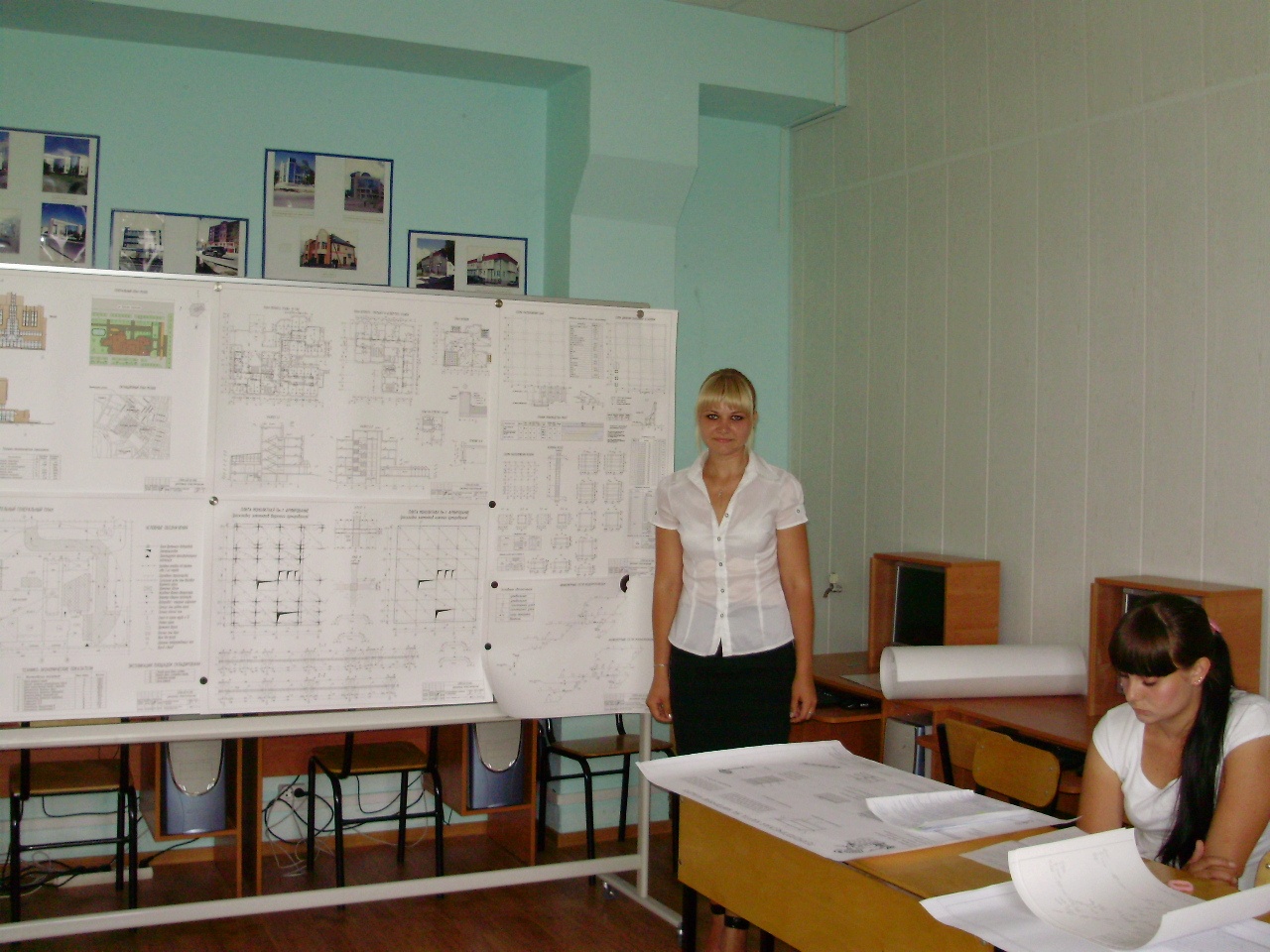 Защита дипломных проектов
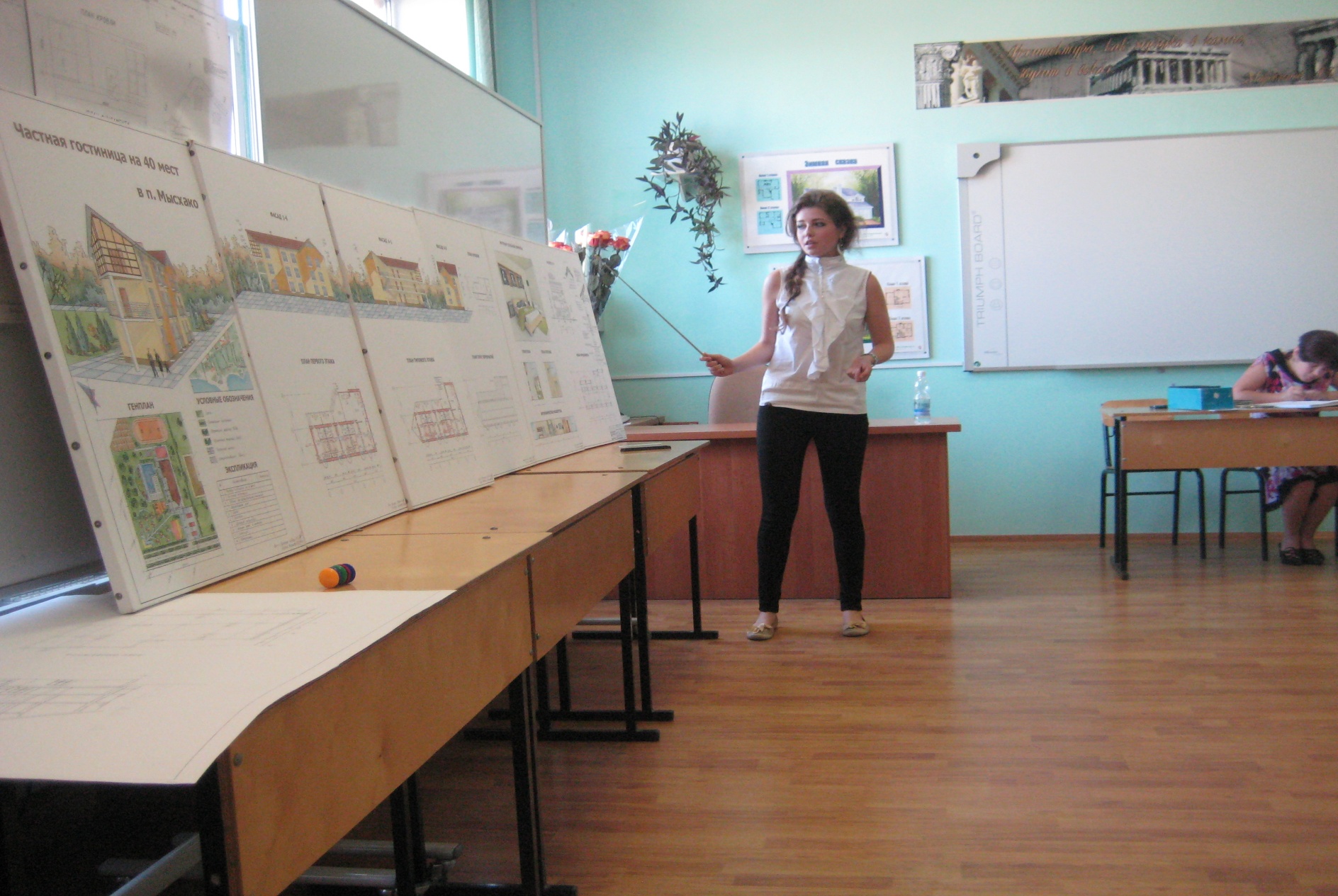 Для изучения и применения пакета AutoCad необходим компьютерный класс, оборудованный соответствующим образом.
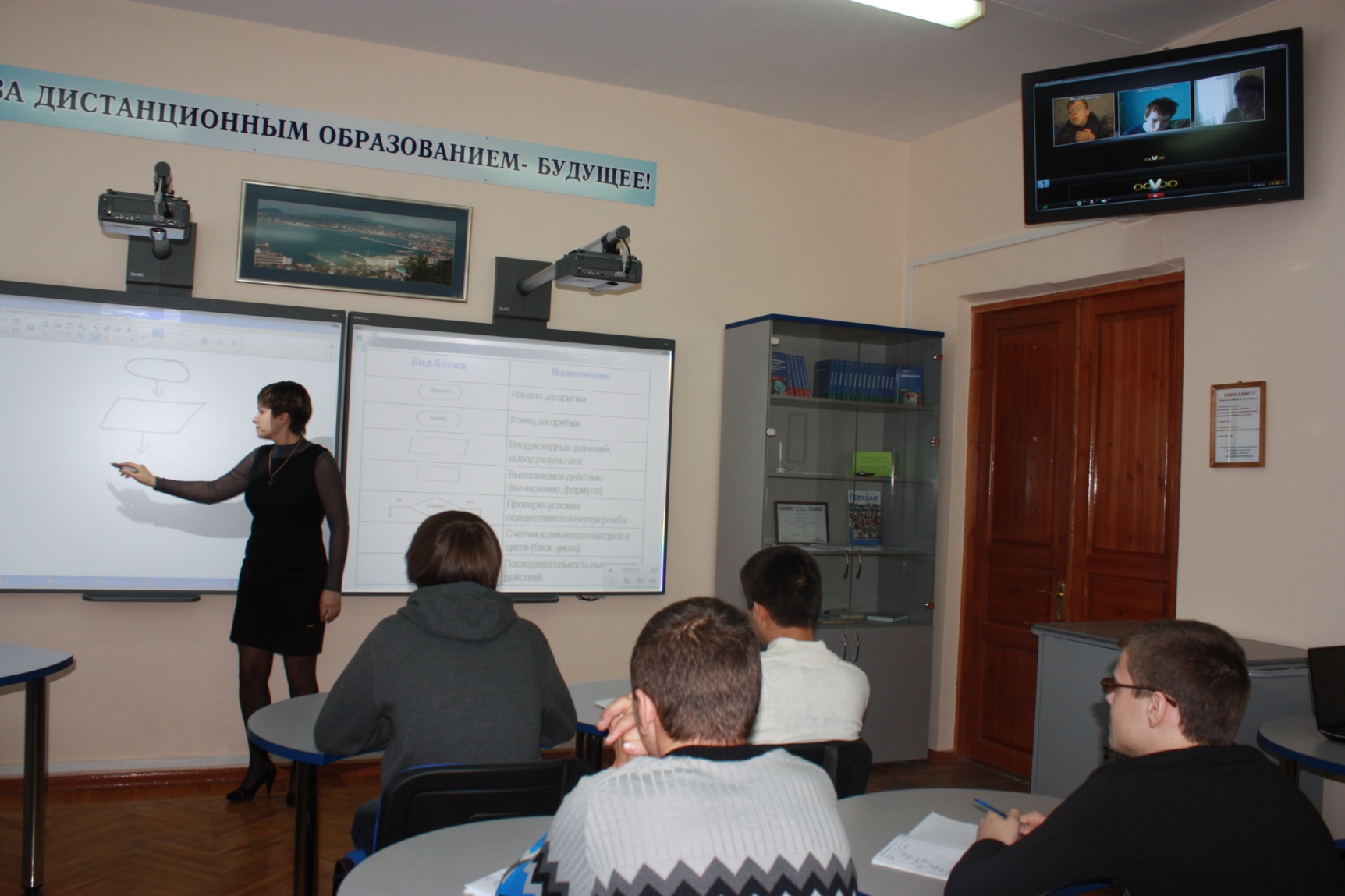 Для качественного обучения автоматизированному обучению   была закуплена медиалаборатория, в которой установлены самые современные версии пакетов автоматизированного проектирования : для специальности 08.02.01 «Строительство и эксплуатация зданий и сооружений»- «AutoCad»,Для специальности «Архитектура», «Дизайнер (по отраслям)»- «ArCon».
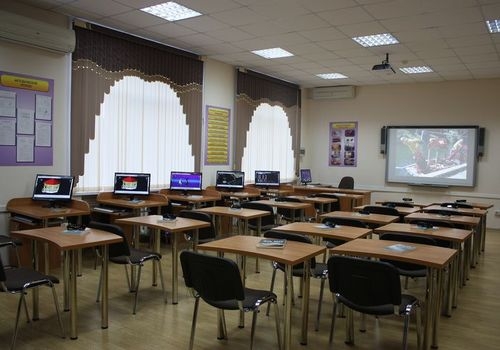 В НКСЭ применяется комплексное обучение графическим пакетам AutoCad, используется межпредметная связь между дисциплинами: инженерная графика, начертательная геометрия , информационные технологии в профессиональной деятельности, системы автоматизированного проектирования, Архитектура зданий, технологическое проектирование строительных процессов возведения зданий –работают в пакете AutoCad.
Графический пакет AutoCad имеет ряд преимуществ по сравнению с другими графическими редакторами, среди которых основными являются: - применение более точной (по сравнению с растровой) векторной графики; - возможность работы с плоской и объемной графикой; - применение многослойной графики, позволяющей эффективно осуществлять фрагментацию сложных графических образов.
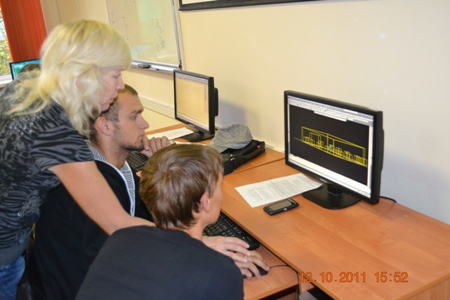